Sykling på skoleveien
– trygt frem og hjem
1
[Speaker Notes: Notater til presentasjon om sykling til skolenTrygg Trafikk oppfordrer ledelsen ved alle landets skoler å ta opp temaet sykling i skolens rådsorganer og bli enige om felles anbefalinger i samarbeid med FAU. 
I den forbindelse er det laget en veileder, «Sykling på skoleveien – trygt frem og hjem»,  med tips og råd på veien. 
Denne presentasjonen bygger på veilederen og er ment som en hjelp til møter og innlegg. Veilederen kan lastes ned fra tryggtrafikk.no/tema/skole. 


Endring i forskrift til opplæringsloven - foreldrene bestemmer
De fleste skoler har lang og god tradisjon med å sette en felles aldersgrense for når elevene kan sykle alene på skoleveien. 

Høsten 2015 ble forskrift til opplæringsloven §12-1 endret, og fra 1.august 2016 gjelder følgende: 
	«I ordensreglementet for skolen bør det takast inn føresegner som nærmare 
	regulerer trafikktryggleik og andre førebyggjande tiltak. Foreldra avgjer om 
	barna får sykle til skolen eller ikkje.»
Skolene bør lage anbefalinger om aldersgrense for sykling, sykkelprøve og bruk av sikkerhetsutstyr.]
Sykling er bra for alleTrygg Trafikk – Statens vegvesen – Helsedirektoratet – Syklistenes landsforening – Foreldreutvalget for grunnskolen
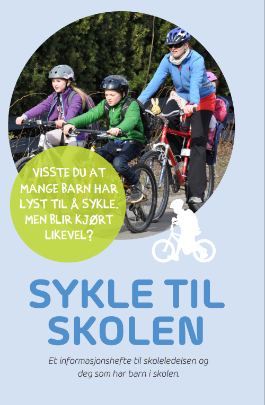 [Speaker Notes: Nasjonale målDet er et mål at 80% av alle elever skal gå eller sykle til skolen.
Mange er opptatt av sykling. Trygg Trafikk er opptatt av at fler syklister ikke skal betyr fler ulykker. God opplæring er en forutsetning for god sykkelkultur.

Trygg Trafikk oppfordrer alle skoler til å legge til rette for at flere skal kunne gå og sykle til skolen under trygge forhold.]
Presentasjon av Trygg Trafikks veileder om sykling til skolen1 - Hva sier regelverket om sykling?2 - Vurdering av skolevei3 - Vurdering av barnas forutsetninger4 - Skolens sykkelopplæring
Sykkeltrygghet 
gir sykkelglede
3
[Speaker Notes: Store lokale variasjonerNoen elever har enkle og oversiktlige skoleveier, mens andre må forholde seg til mer krevende trafikkforhold. 

For å vurdere om barn kan sykle trygt alene til skolen, må skoleveien vurderes og sees opp mot elevenes kunnskap, ferdigheter og modningsnivå.

Det er denne helhetsvurderingen som må ligge til grunn for gjennomgangen av når barn kan sykle alene til skolen.]
Trygg Trafikk anbefaler
Skolene lager retningslinjer
basert på lokale vurderinger rundt trafikksikkerhet
Vurder sikkerheten
rundt lokale trafikkforhold
med tanke på barnas forutsetninger i traﬁkken
Sykkelopplæring skjer over tid
i forkant av anbefalt aldersgrense for sykling 
avsluttes med en sykkelprøve
Sykling på skoleveien er et årlig tema 
med FAU
på foreldremøter
4
[Speaker Notes: Målet er skadefri syklingSykling er sunt, sosialt og skaper glede, men å sykle i trafikken kan være komplisert. Det forutsetter opplæring, trening og modning. Derfor mener Trygg Trafikk at barn bør være 10-12 år og ha gjennomgått sykkelopplæring over tid før de kan sykle alene i blandet trafikk.

Sykkelen er et kjøretøy med krav til påbudt utstyr, og syklister må følge trafikkregler for kjørende. Det er regulert i forskrift om kjørende og gående trafikk (trafikkregler). Det er ingen formell aldersgrense for å sykle i trafikken, men veitrafikkloven gir noen klare føringer. En syklist er fører av et kjøretøy og må derfor kjenne til og følge de samme reglene som kjørende. Syklisten må vurdere og forstå trafikkbildet for å ha «fullt herredømme over kjøretøyet».


Derfor anbefaler vi at:- skolene lager retningslinjer- skolen vurder sikkerheten, både det fysiske miljøet og barnas forutsetninger
- skolens sykkelopplæring skjer over tid- sykling på skoleveien er et årlig tema]
Skolens ansvar
Kommunen og skolen har ansvar for at elevene er trygge på skoleveien (forskrift om miljørettet helsevern i barnehager og skoler og i opplæringsloven). 
Kommunen skal sørge for ulykkesforsikring for elevene. 
Forsikringen skal også dekke skoleveien(forskrift til opplæringsloven §8-4)
Skolen skal sørge for at elevene kan følge trafikkregler for fotgjengere og syklister etter 4. trinn og praktisere trygg bruk av sykkel etter 7. trinn (Kunnskapsløftet, kroppsøving).
5
[Speaker Notes: Forsikringen gjelder for alle elever på skolevei, uavhengig av om foreldrene følger skolens anbefalinger eller ikke. 
Dette er ikke endret etter bestemmelsen om at foreldrene selv kan avgjøre når barn kan sykle til skolen.]
Rundt skoleporten
Sjekkpunkter:-     forhold rundt foreldrekjøring, lærerparkering, bussholdeplasser mm
sikkerheten for dem som går og sykler til skolen  
sykkelparkeringen må være på et hensiktsmessig sted

Hvilke muligheter har vi ved skolen for å skille fotgjengere, syklister og bilister?
Hvilke muligheter har vi for å lage bilfrie soner rundt skolen?
6
[Speaker Notes: Sjekkpunkter- Ofte er det kaotisk ved skoleporten når mange kommer og går samtidig. 
- Forholdene rundt foreldrekjøring, lærerparkering, bussholdeplasser, servicetrafikk, fotgjengere og syklister må sees i sammenheng. 
- Elevene kommer fra mange kanter på den samme veien inn mot skolen. 

- Vurder om kapasiteten på disse veiene er stor nok for både fotgjengere og syklister. Det er også viktig å ivareta sikkerheten for dem som går til skolen. 


Sykkelparkering
- Sykling i skolegården kan skape farlige situasjoner. Derfor bør sykkelparkeringen plasseres på hensiktsmessig sted og ha nok plasser. 
- En eventuell utvidelse av areal til sykkelparkering bør ikke tas av elevenes lekeområder.]
Skoleveien
Sjekkpunkter: 
forhold rundt sykkelveier og fysisk miljø
fartsgrenser og fart
faremomenter

Hvilke veier bruker elevene, og hvor er det tryggest å sykle?
7
[Speaker Notes: Fysisk miljø
Hvilke veier bruker elevene, og hvor er det tryggest å sykle?
Er det sykkelveier, sykkelfelt, egnede fortau eller bred veiskulder? Er disse sammenhengende?
Er belysningen god nok?
Hva slags type veikryss er det på skoleveien, og hvordan bør elevene sykle der?
Hvilke sikthindringer kan det enkelt gjøres noe med?


Fart
Sjekk fartsgrense og om disse overholdes


Faremomenter
Er det stor trafikk på skoleveien?
Er noen punkt eller strekninger dårlig tilrettelagt? Hva er farlig på disse stedene?
Hva er faremomentene ved inn – og utkjøringer?

Les mer utfyllende om dette i veilederen.]
Husk
8
Når kan barn sykle?
Når de kan holde seg på sykkelen uten å velte?
Når de har automatisert syklingen slik at oppmerksomheten kan være på trafikken?
Når de kan og forstår trafikkreglene?
Når de har fått erfaring som syklist i trafikken?….
[Speaker Notes: Sjekkliste for barns forutsetninger i trafikken:
Mestrer barnet sykkelen, har det god balanse, kan svinge, gi riktige tegn og stoppe brått?
Kan barnet trafikkreglene og forstår hvorfor de må følges?
Vet barnet hvilken vei det er tryggest å sykle til skolen?
Følger barnet anvisninger om hvor det er tryggest å krysse veien?
Har barnet evne til å orientere seg i de trafikksituasjonene som oppstår?
Har barnet oppmerksomheten på de riktige tingene og gjør selvstendige vurderinger?]
Trafikkferdighetene er avhengig av relevant trening og opplæring.Det kan være store individuelle forskjeller mellom barn på samme aldersnivå, men det er likevel noen generelle kjennetegn.
En syklist må være oppmerksom hele tiden.
10
Sykle til skolen
Sykle sammen med foreldre
Sykle alene
Trygg Trafikk mener at barn bør være 10-12 år og ha gjennomgått sykkelopplæring over tid før de kan sykle alene i blandet trafikk.
[Speaker Notes: Det er viktig at barn får sykle mye sammen med voksne før de sykler alene. Å sykle i trafikken kan være komplisert. Det forutsetter opplæring, trening og modning. Trygg Trafikks anbefaling tar utgangspunkt i barns forutsetninger i trafikken.
 

Elever på 1., 2. og 3. trinn:
Elevene er lekne, impulsive og opptatt av detaljer som fanger interessen der og da. 
Motorikken er ikke ferdig utviklet og barna kan ha vanskeligheter med å stoppe brått. 
De kan i liten grad ta andre trafikanters perspektiv. 
Barna tror at andre ser det samme som de selv ser. 
De tenker konkret og trenger konkret veiledning. 
De har vanskeligheter med å ta andres perspektiv og forstå at uforutsette ting kan skje.
 
Elever på 4. og 5.trinn:Elever på dette nivået har mer erfaring som selvstendige trafikanter. 
De fleste har god motorikk og kroppsbeherskelse. 
De kan tolke og dra nytte av det de ser og hører i trafikken, men kan likevel fremstå mer modne enn de egentlig er. 
Elevene er ikke lenger så regelbundne og stiller oftere spørsmål til regler og rutiner. 
De blir mer opptatt av hva venner sier og gjør og hører ikke bare på de voksne.]
Sykkelopplæring
Teori	- sykkelregler som gjelder på skoleveien
	- påbudt utstyr på sykkelen
Praksis	- mye trening, først på bilfrie områder
	- gradvis mer selvstendighet
Sykkelprøve	- avslutning på sykkelopplæringen
	- skal skje før barn sykler alene
Foreldresamarbeid- sørge for at elevenes sykler har påbudt utstyr
12
[Speaker Notes: TeoriElevene må kunne de sykkelreglene som gjelder på skoleveien. 
De må vite hva som er påbudt utstyr på sykkelen og hvorfor de skal bruke hjelm.

Praksis Elevene må få mye trening, først på trygge områder uten biltrafikk, for eksempel i skolegården. 
Den første treningen i trafikken må skje med klare instrukser, og etter hvert får elevene ta mer selvstendige avgjørelser. 

SykkelprøveSom avslutning på opplæringen kan man gjennomføre en sykkelprøve med teori og praktiske ferdigheter i trafikken. 

ForeldresamarbeidGod sykkelopplæring er avhengig av godt foreldresamarbeid.]
Mange skoler gjennomfører årlig en sykkeldag. Trygg Trafikk anbefaler at den arrangeres som en del av en lengre periode med sykkelopplæring.
13
Sykkelopplæring
På hvilket trinn gjennomføres sykkelopplæringen?
Hvordan legger skolen opp sykkelopplæringen med tanke på at elevene skal kunne følge regler for fotgjengere og syklister etter 4.trinn?
Hvordan tar skolen opp temaet sykling på skoleveien med FAU og på foreldremøter?
Hvilke rutiner har skolen for foreldresamarbeid for å sikre at elevenes sykler er i orden?
14
[Speaker Notes: Disse punktene kan brukes som grunnlag for diskusjon.
De kan også brukes som grunnlag for informasjon om egne bestemmelser.]
”Skolen bør fortsatt gi anbefalinger om sykling på skoleveien ut fra trafikksikkerhetshensyn.”

Etter en samlet vurdering er vår skoles anbefaling er at elevene kan sykle alene til skolen fra
… trinn.
15
[Speaker Notes: Forslag til retningslinjer for skolen

1. 
På …………………………………skole anbefales det at elevene går på …….trinn før de begynner å sykle alene til skolen. Anbefalingen bygger på en lokal sikkerhetsvurdering foretatt av skolen i samarbeid med FAU. 
Det vises til Trygg Trafikks veileder: Sykling på skoleveien – trygt frem og hjem.

2. 
Skolen legger til rette for sykkelopplæring på …………….trinn, i tråd med kompetansemålene i Kunnskapsløftet. Sykkelopplæringen består av en teoretisk og praktisk del, og avsluttes med en sykkelprøve.

3.
Elever som sykler alene til skolen forplikter seg til å ha sykler med påbudt utstyr.Det er foreldrenes ansvar å holde sykkelen i forskriftsmessig stand. 
Elever som sykler til skolen skal bruke hjelm.]